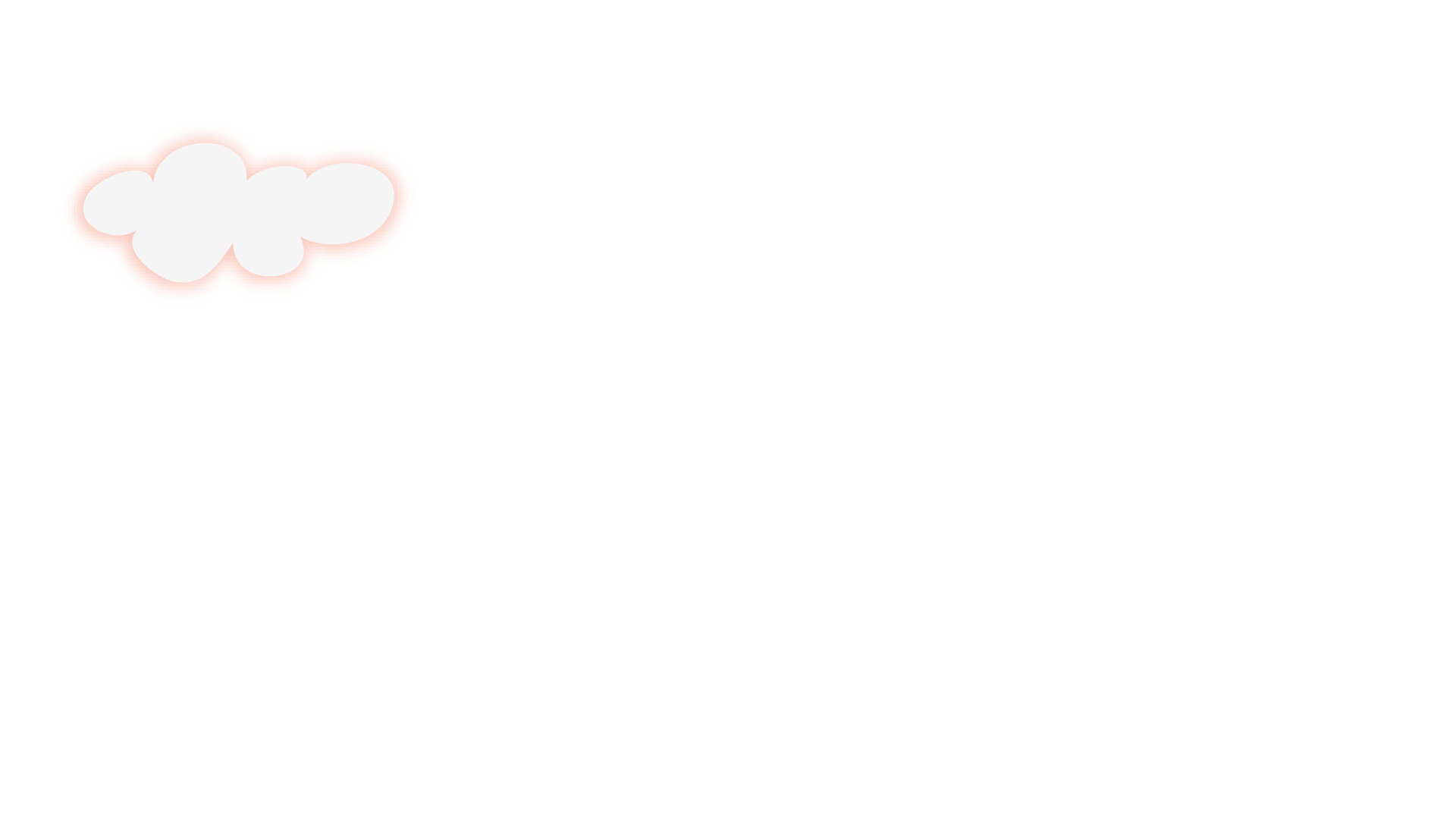 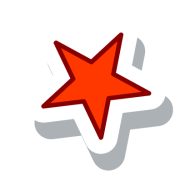 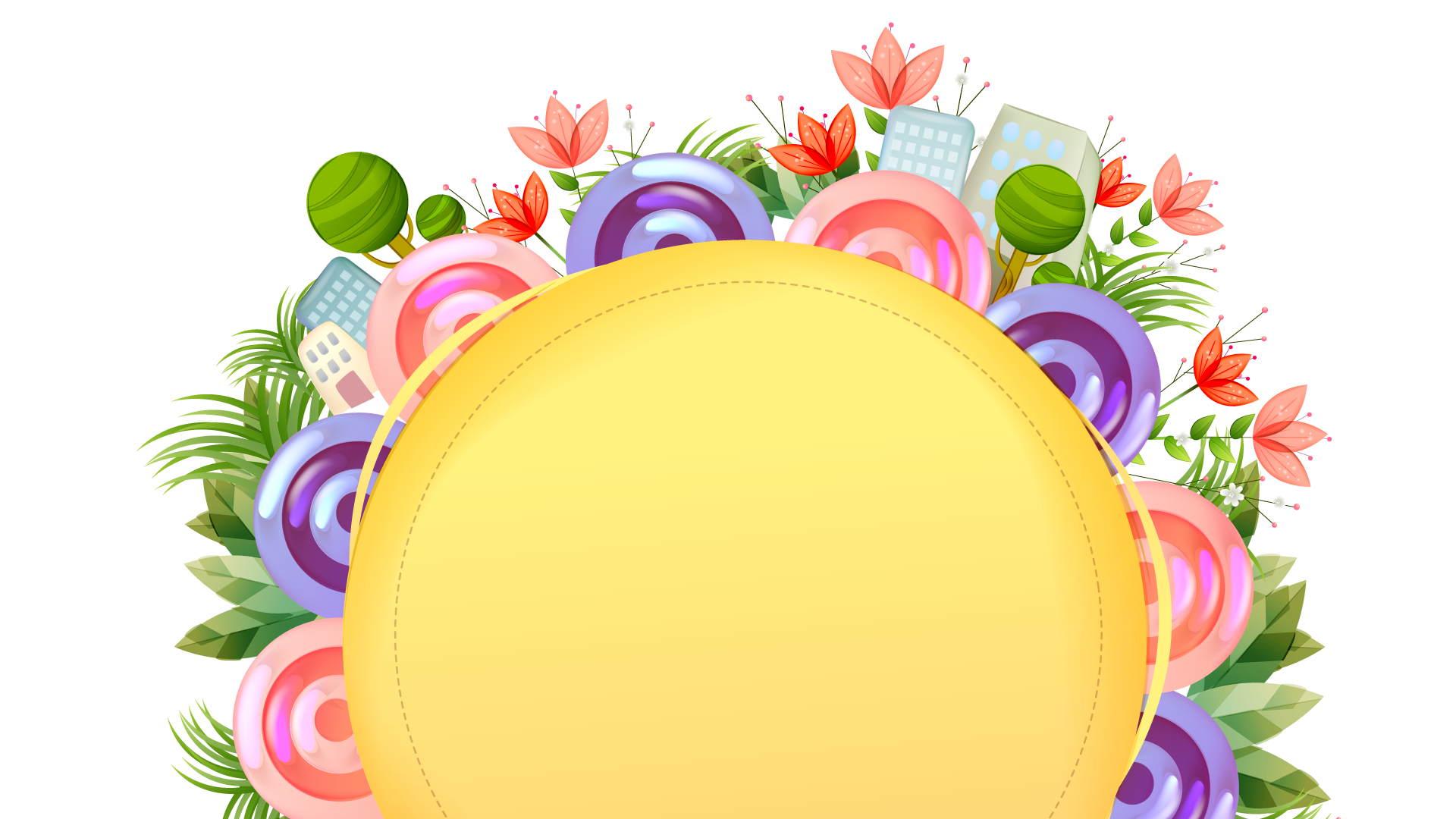 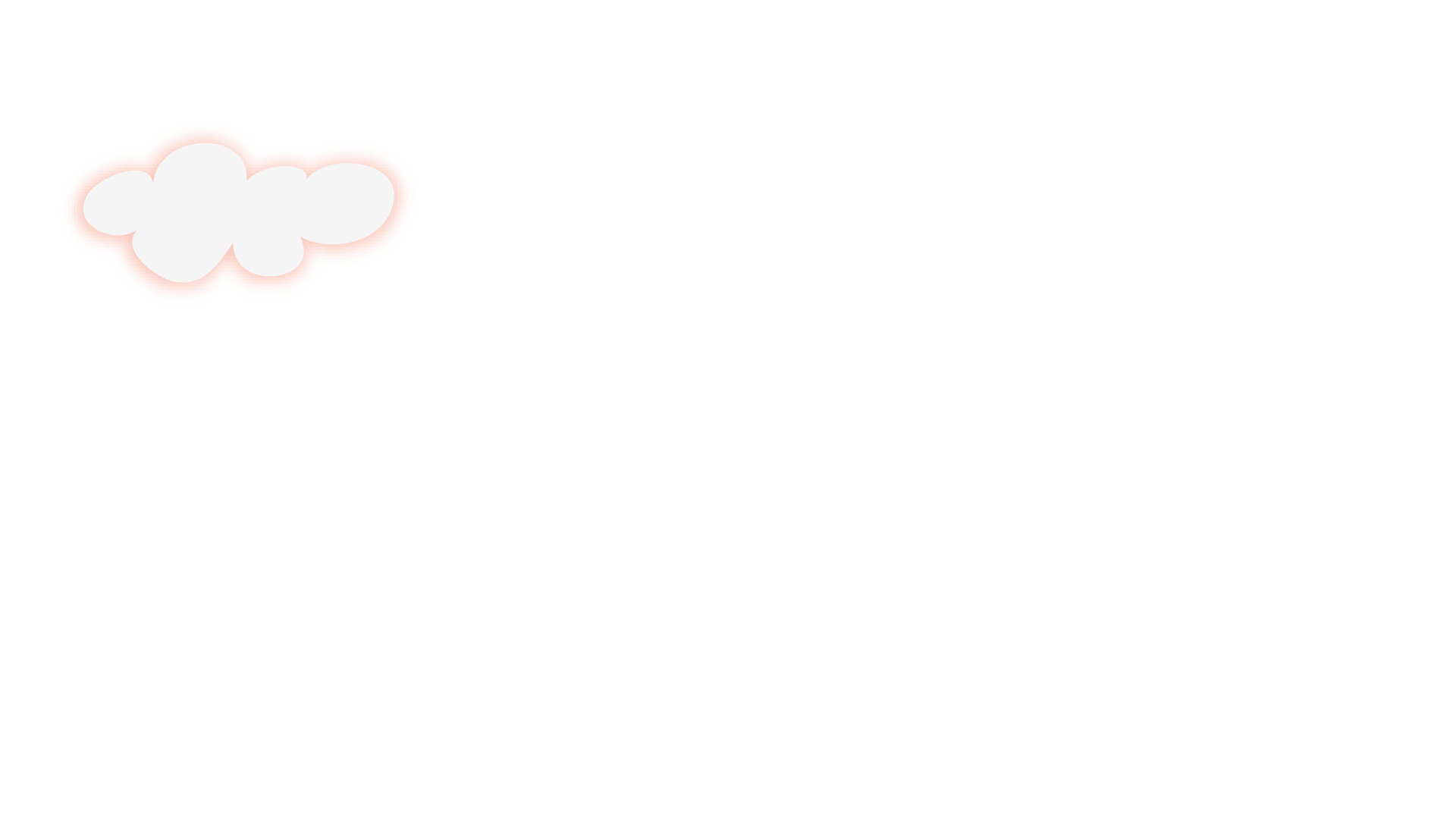 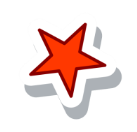 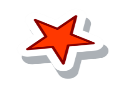 Chào mừng các em đến với tiết học mĩ thuật- Lớp 2
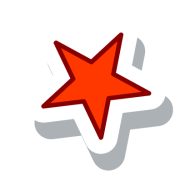 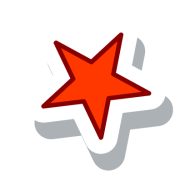 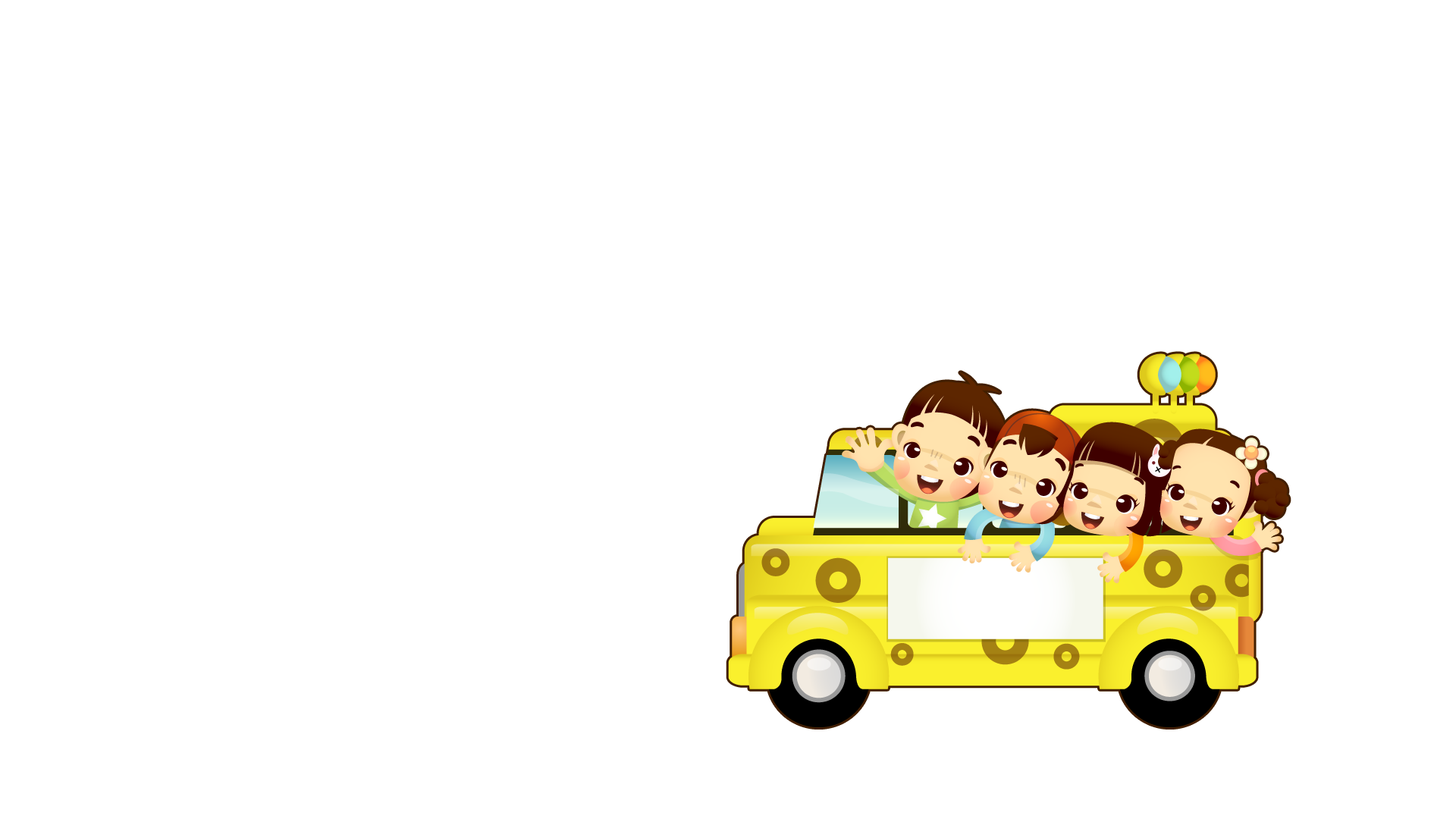 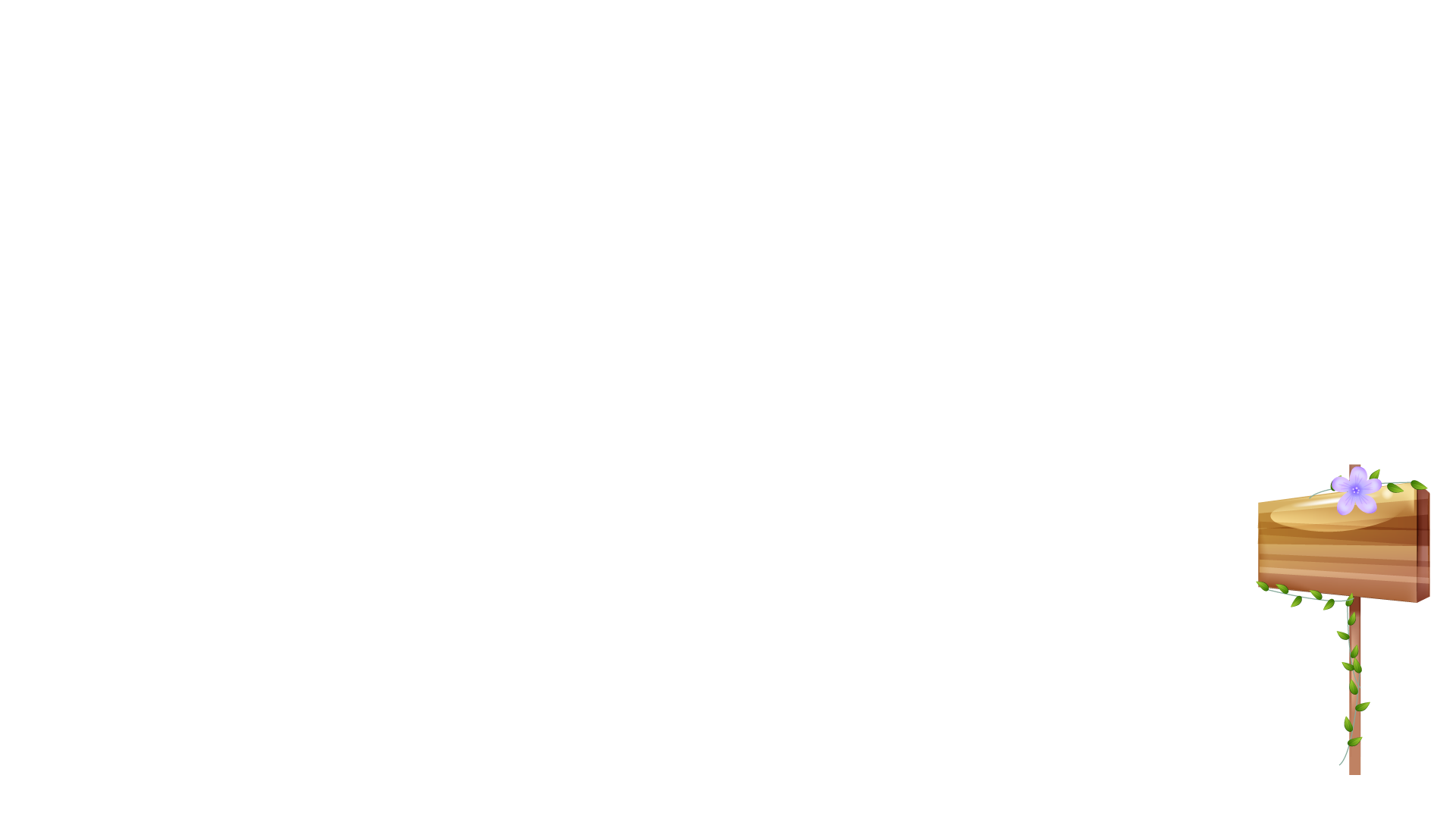 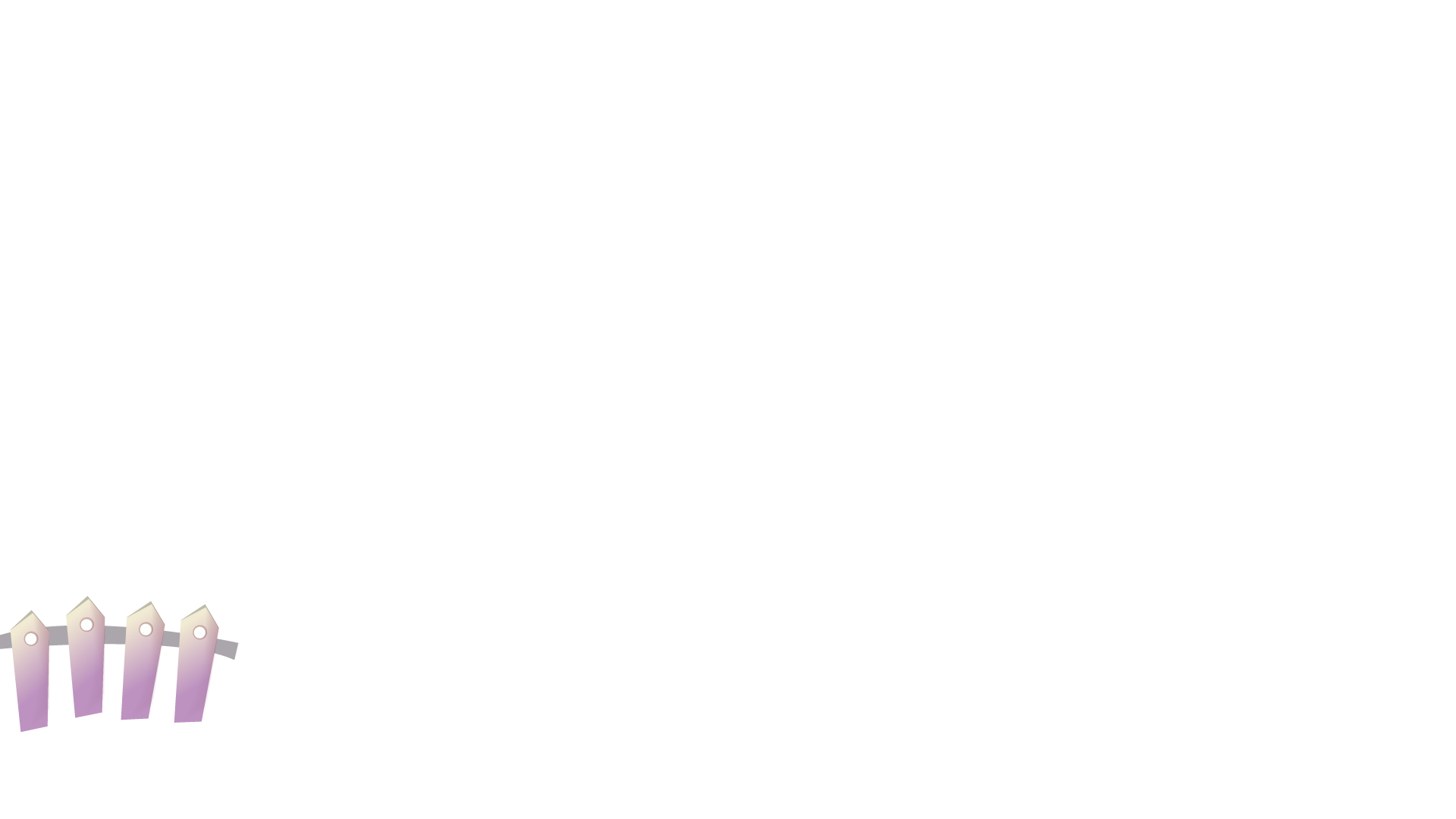 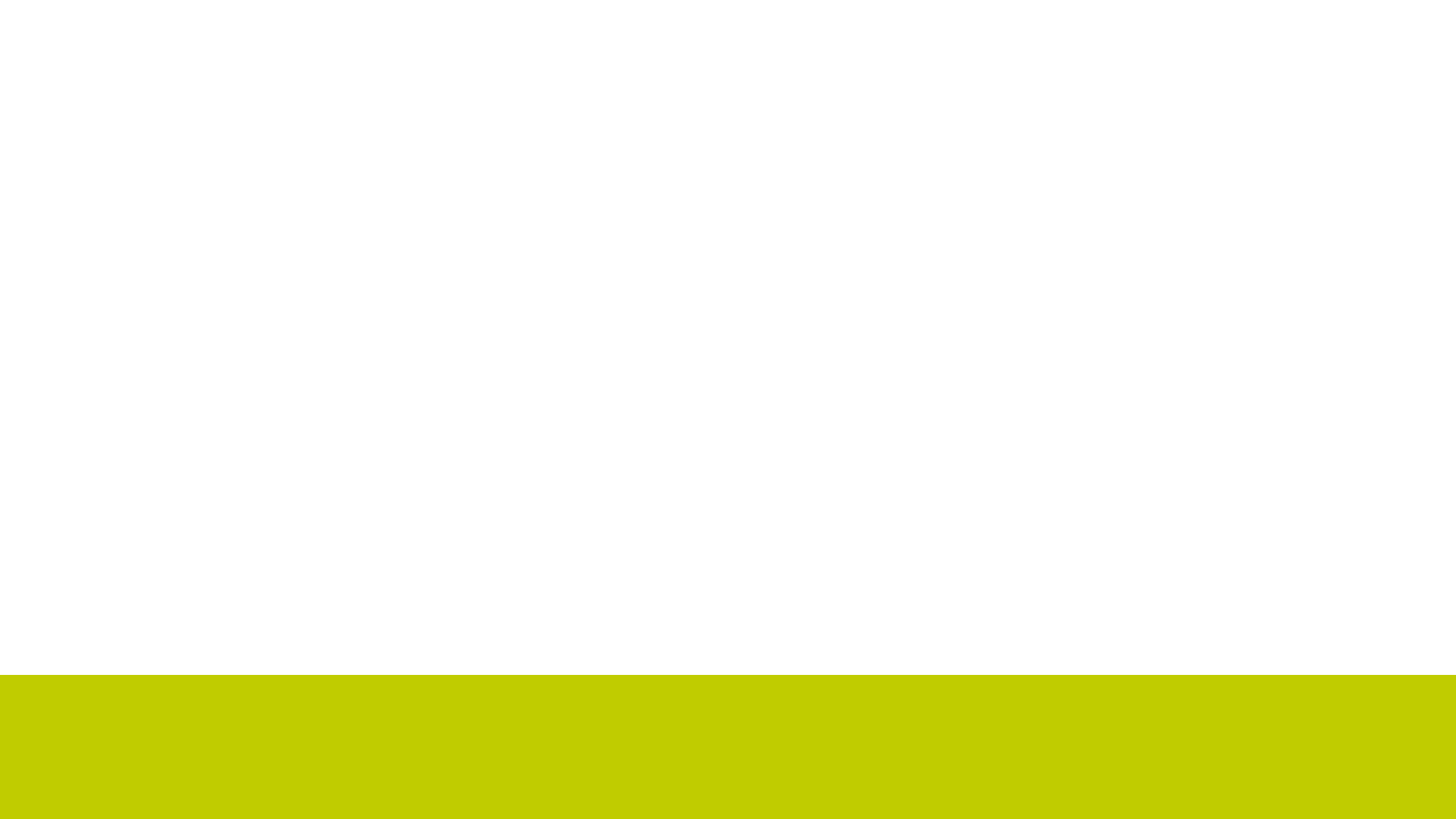 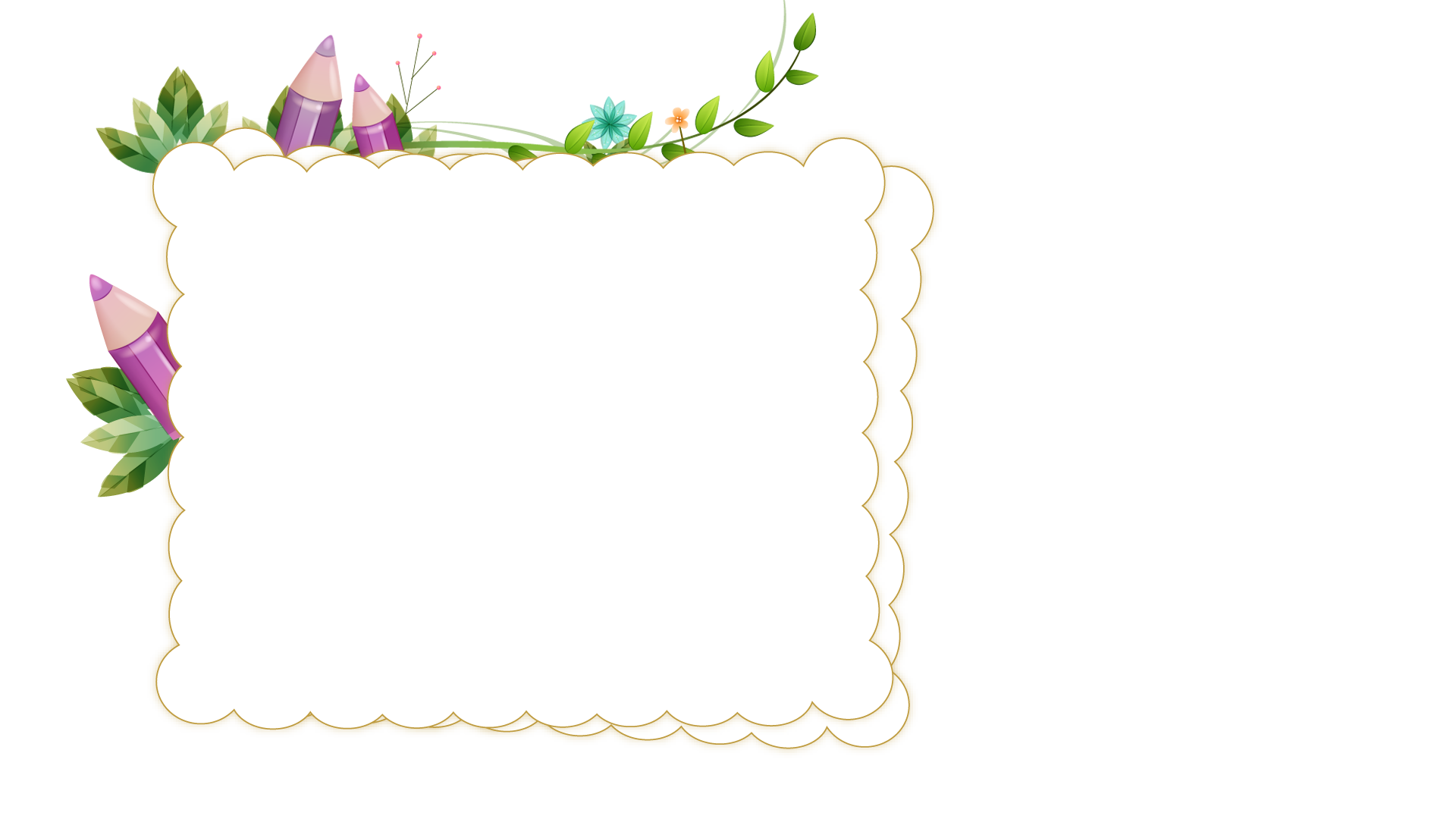 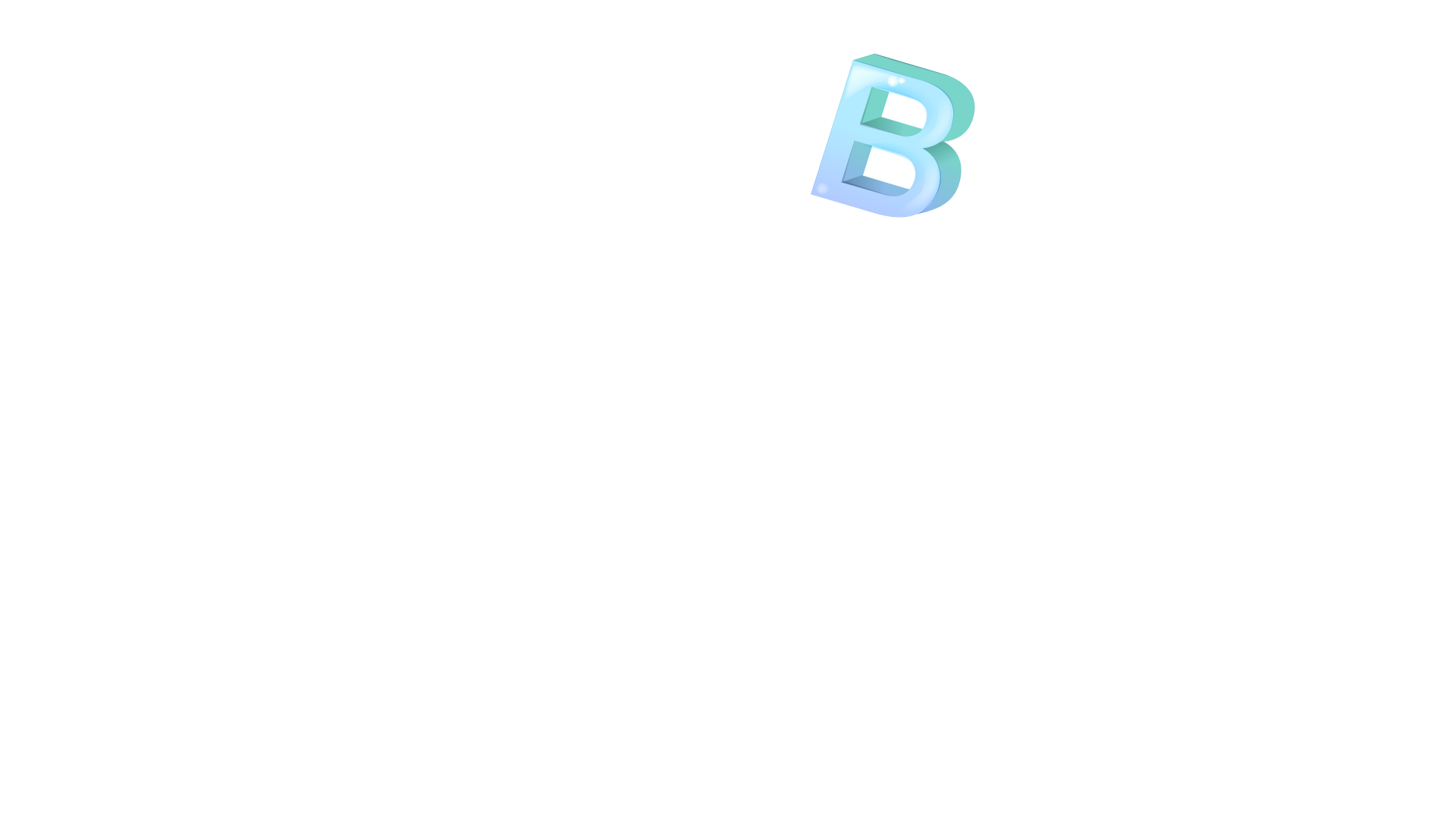 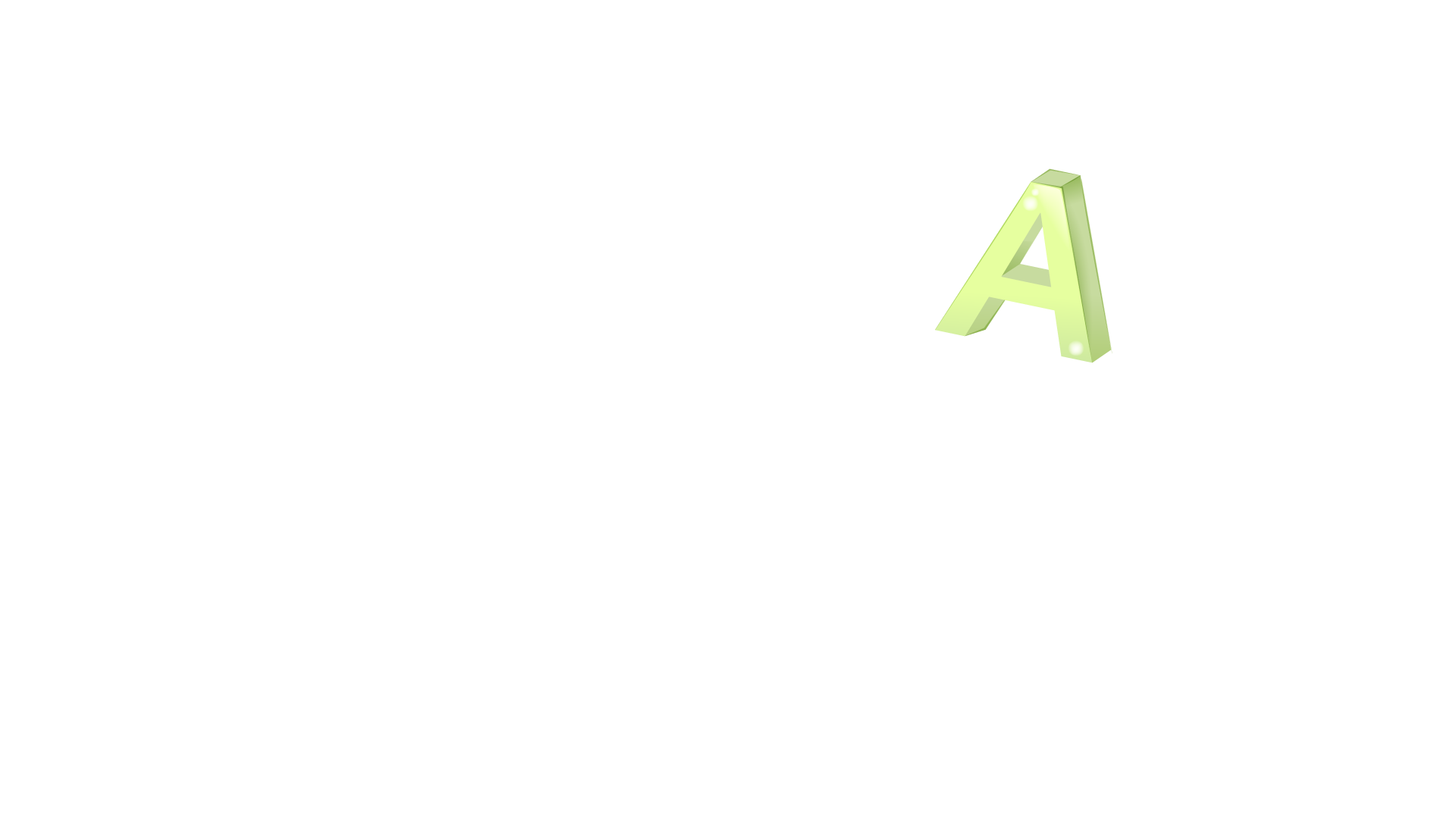 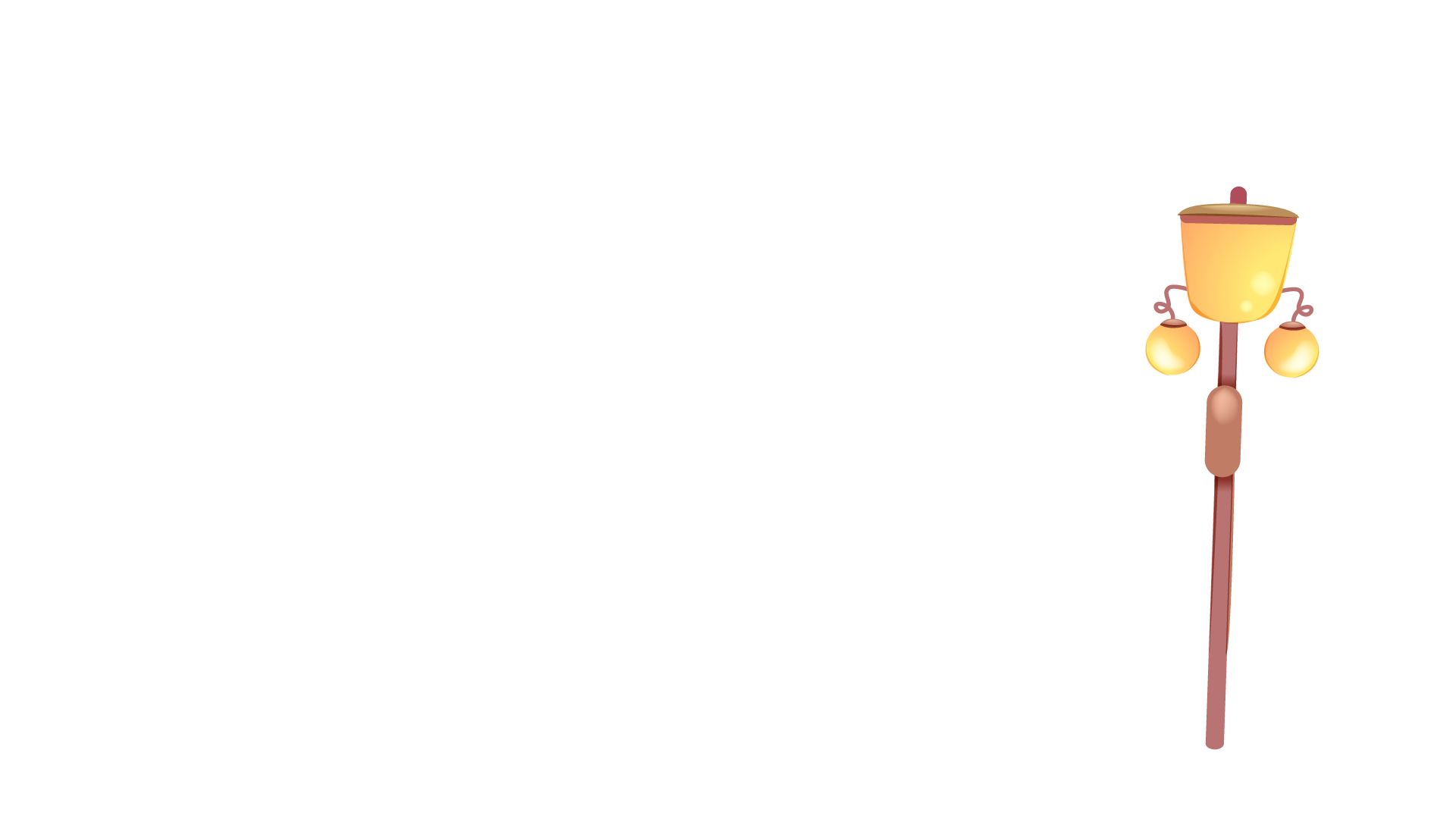 CHỦ ĐỀ GIA ĐÌNH NHỎ
Bài 1: Con mèo tinh nghịch
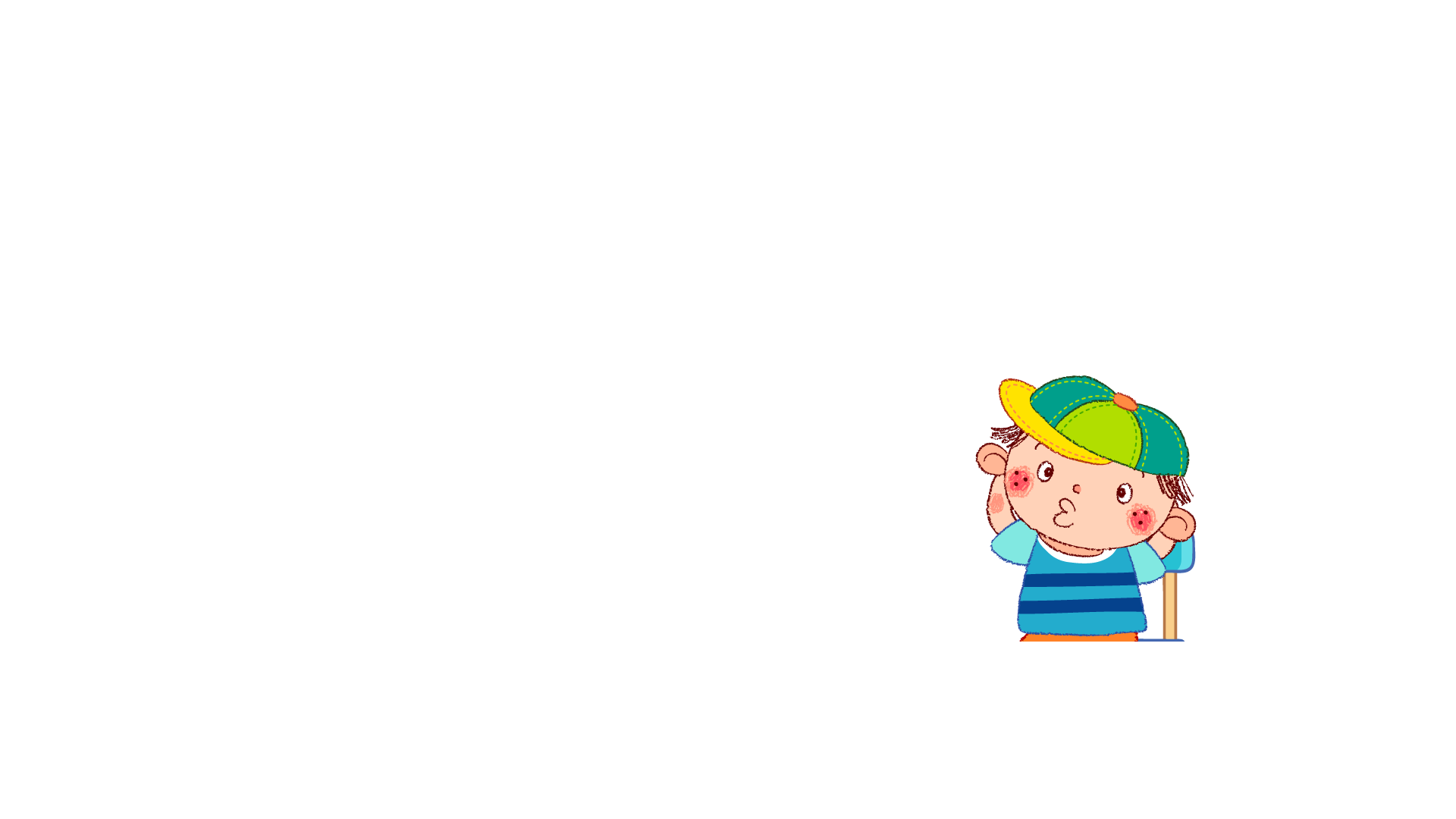 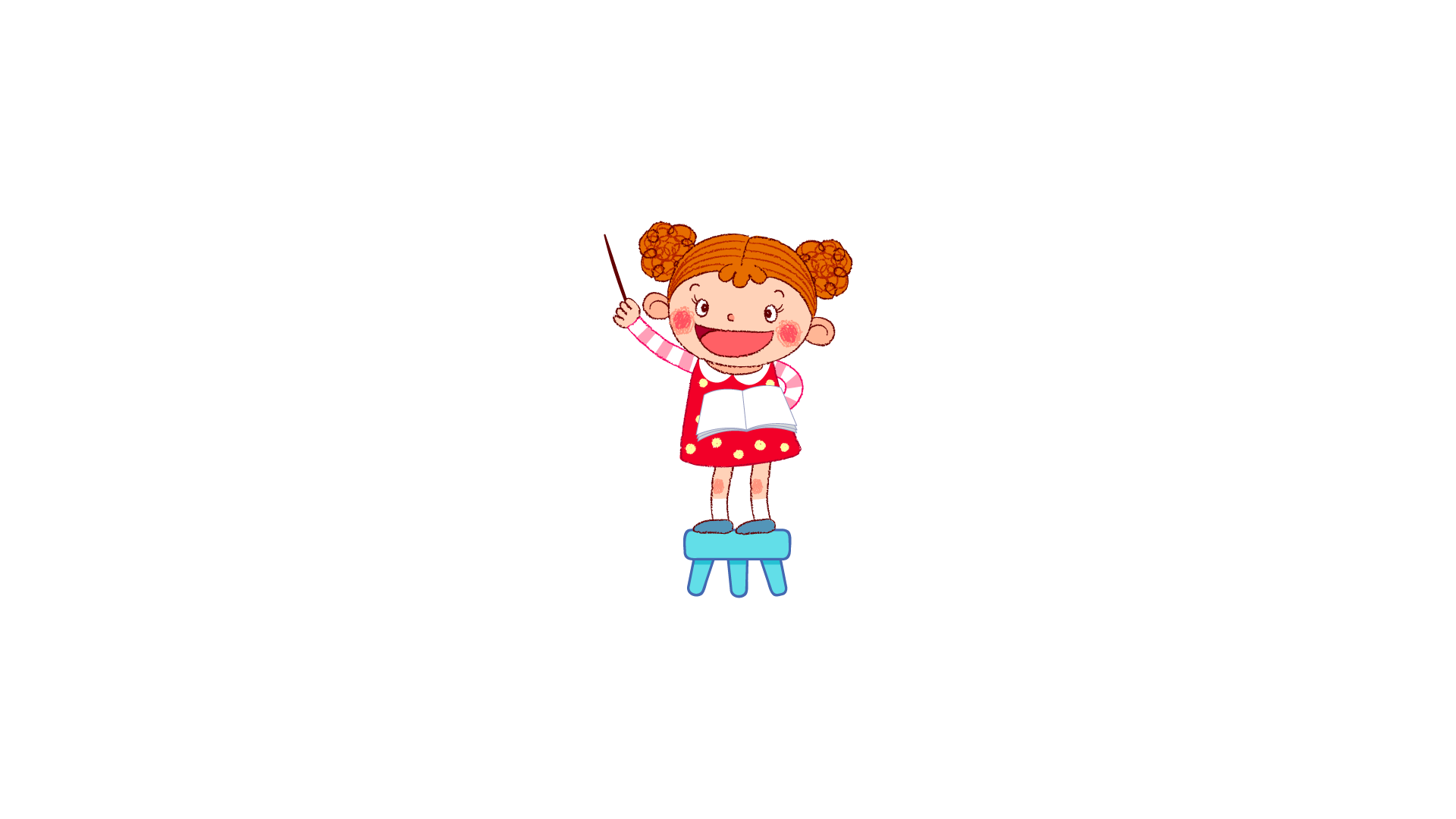 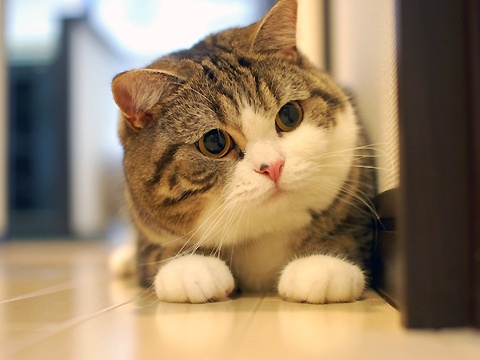 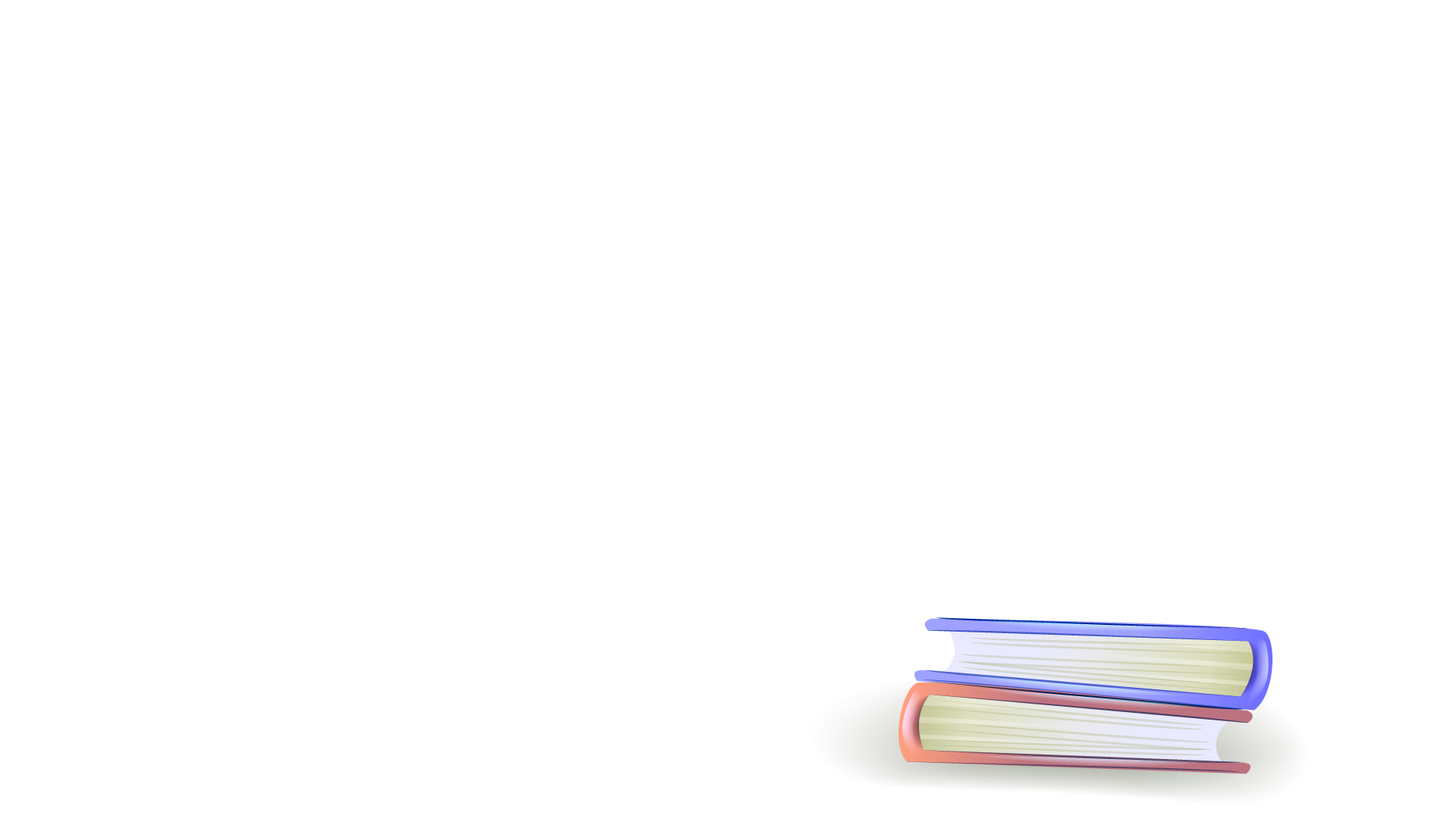 Chuẩn bị đồ dùng học tập
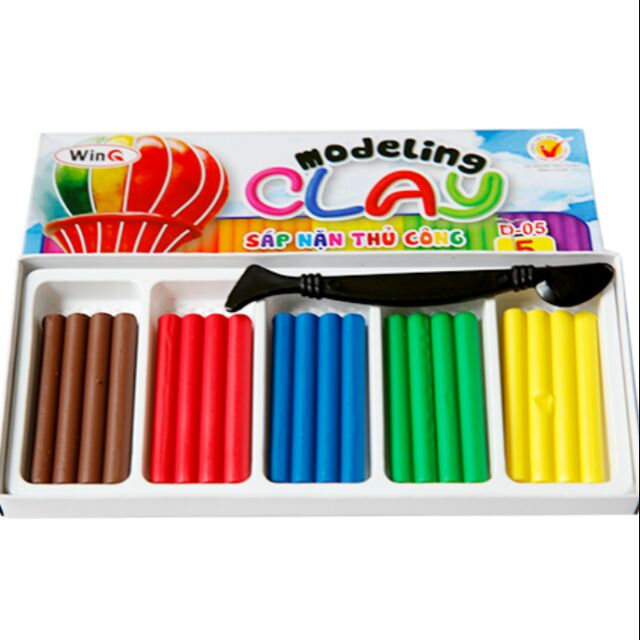 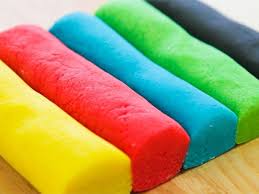 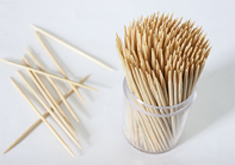 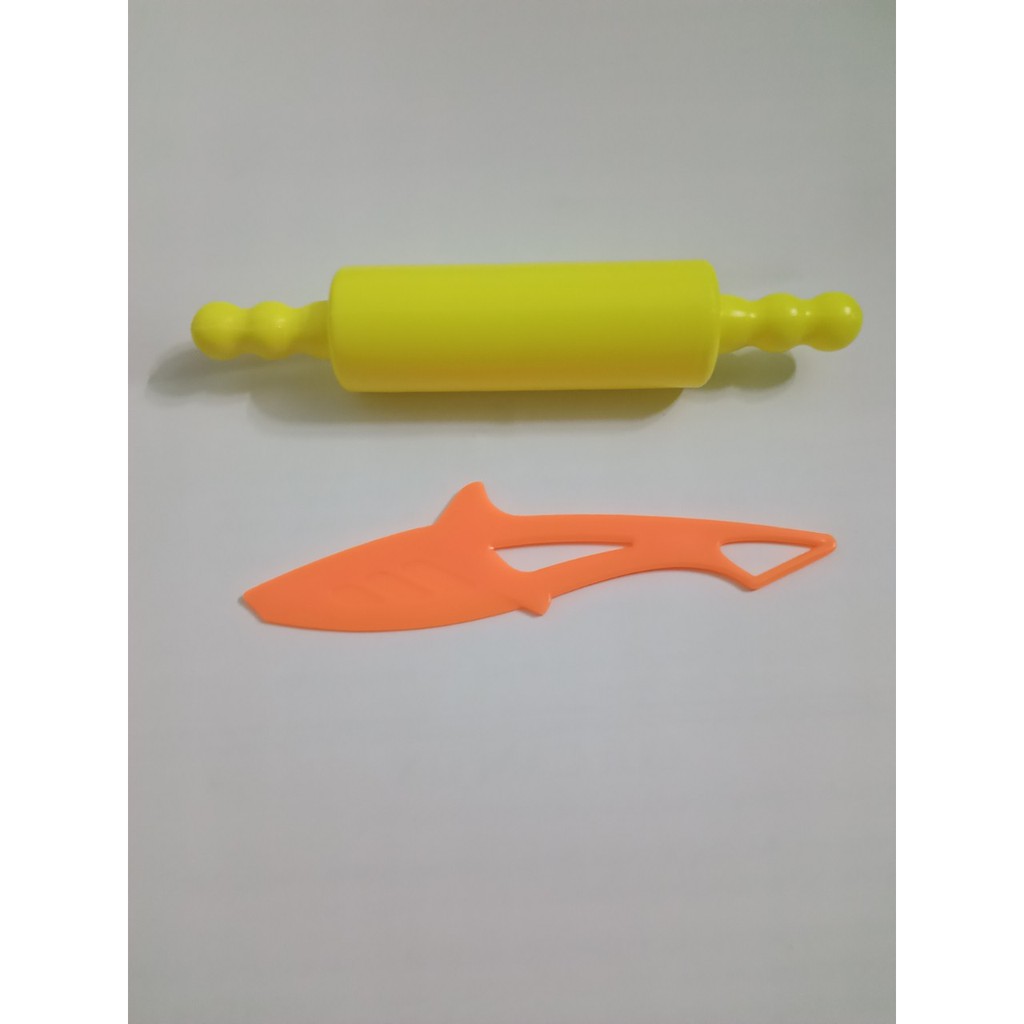 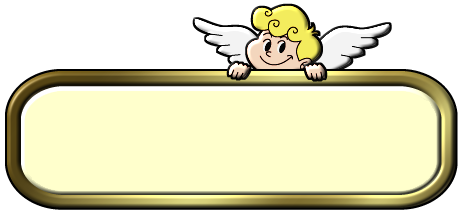 KHÁM PHÁ
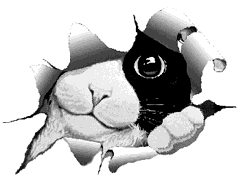 Tôi là con gì?
Con gì tai thính
Lông mượt, mắt tinh
Ngày ngủ đêm rình
Chuột kinh, chuột sợ?
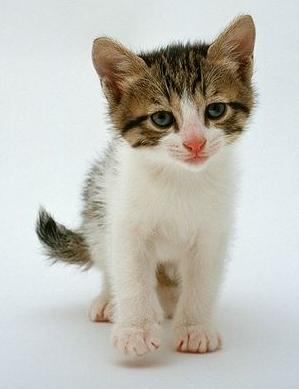 MỘT SỐ HÌNH ẢNH CON MÈO
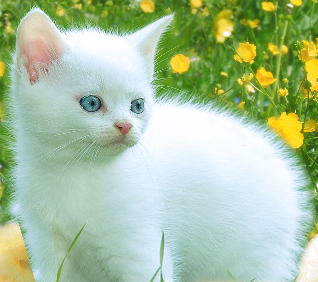 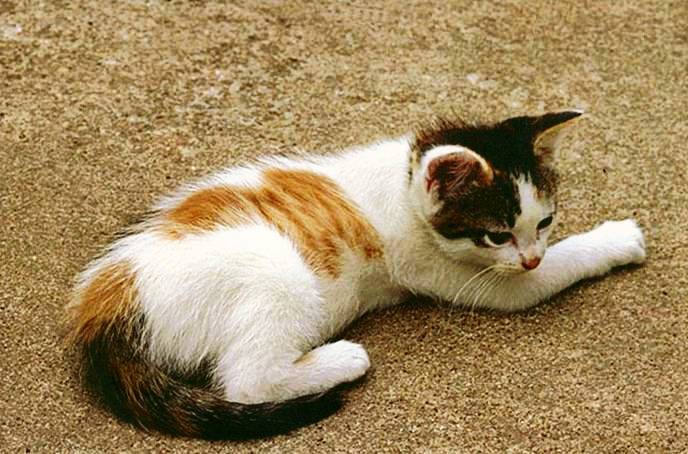 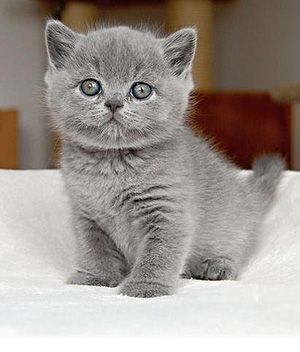 Tam thể
Trắng
Xám
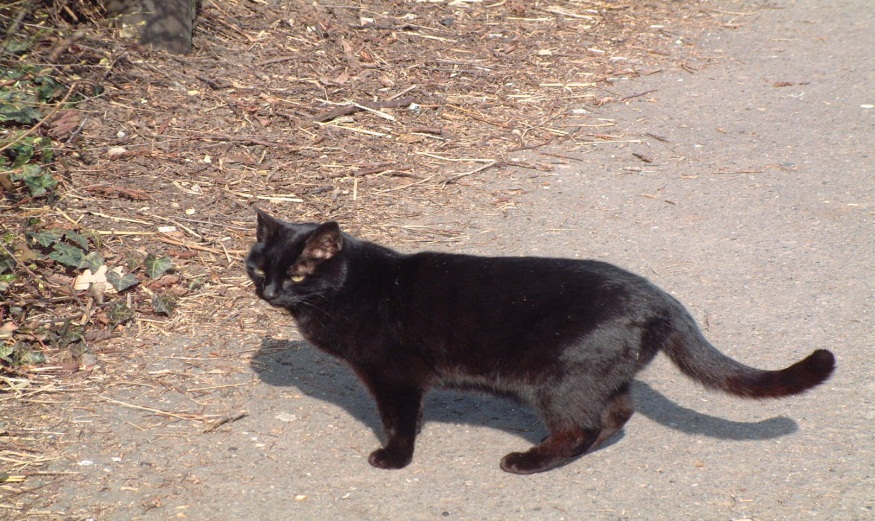 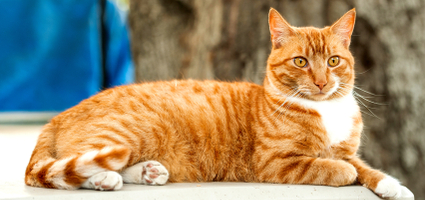 Đen
Vàng
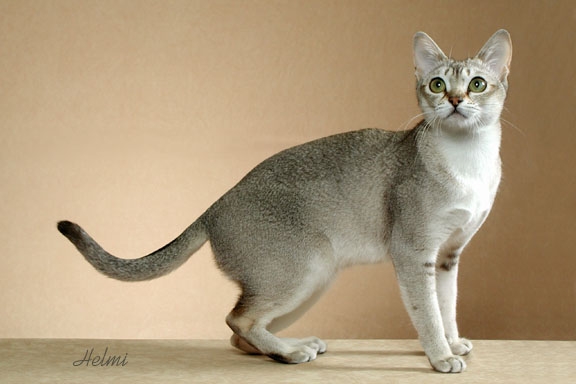 Đầu
Mình
Đuôi
4 chân
Hình cầu
Hình tam giác
Hình trụ
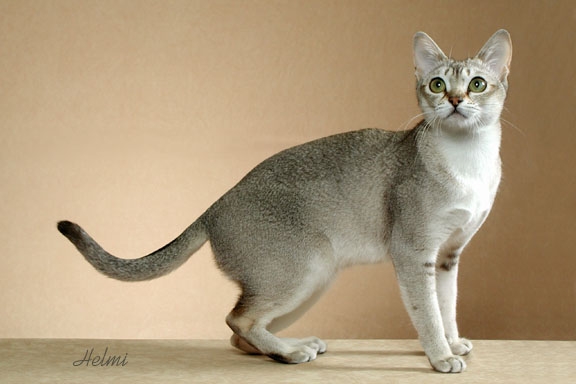 Hình trụ
Hình trụ
CHỌN ĐẤT NẶN
NẶN CON MÈO TỪ HÌNH KHỐI
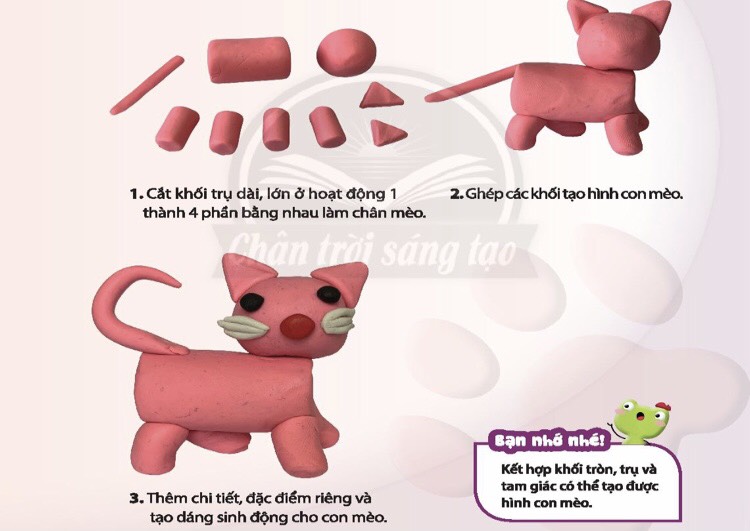 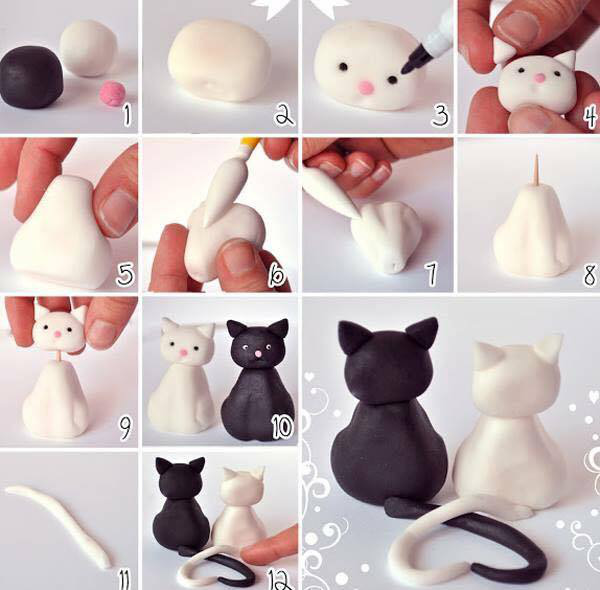 Tạo hình con mèo bằng đất nặn
Nối các bộ phận của con mèo tương ứng với các khối cơ bản
BÀI THAM KHẢO
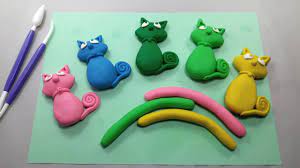 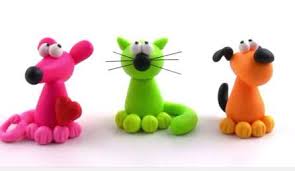 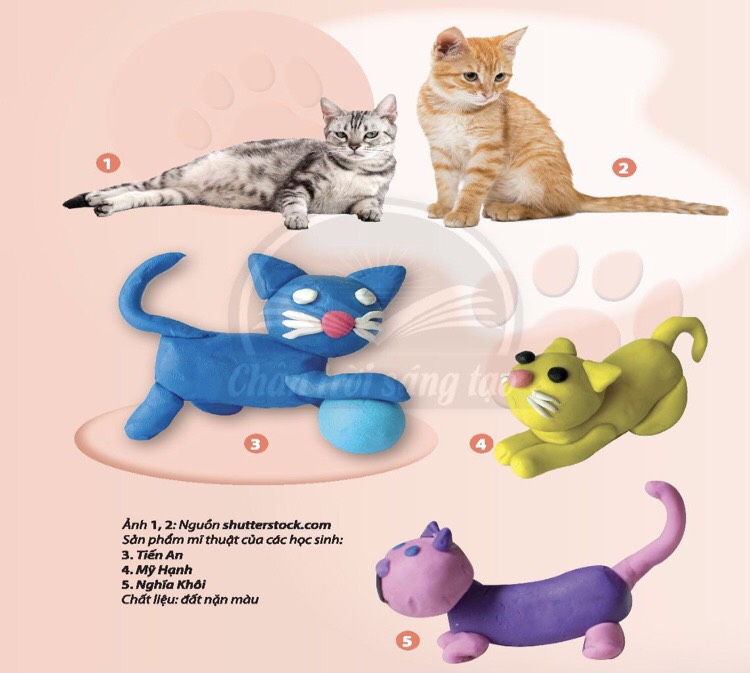 . Nuôi  mèo có lợi ích gì?
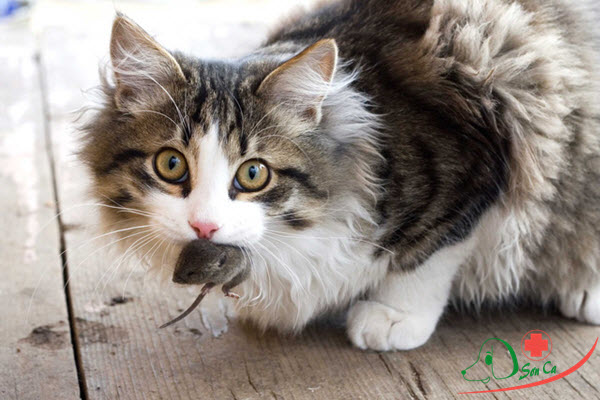 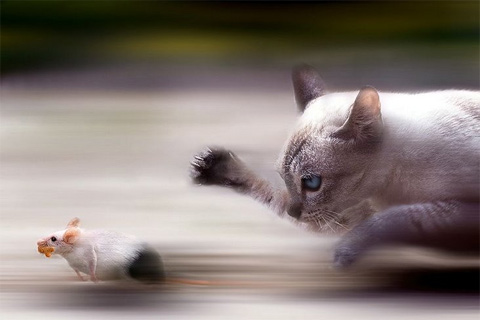 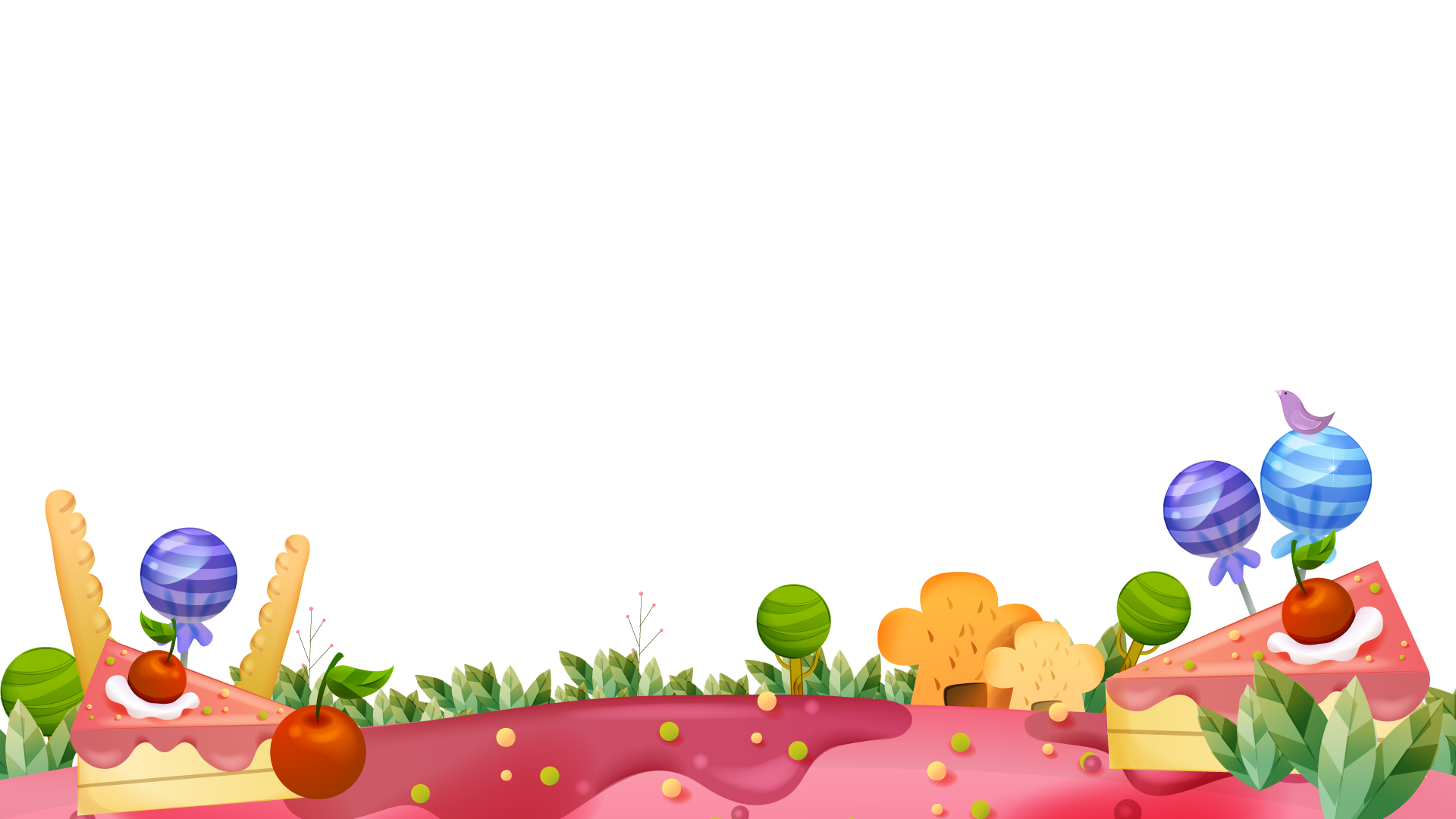 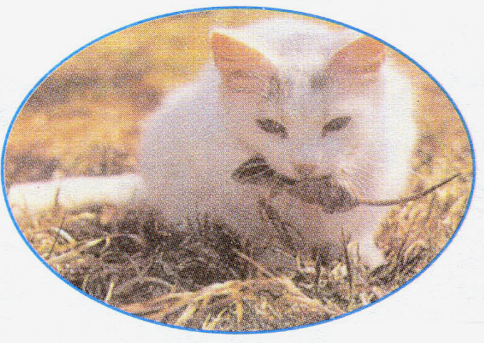 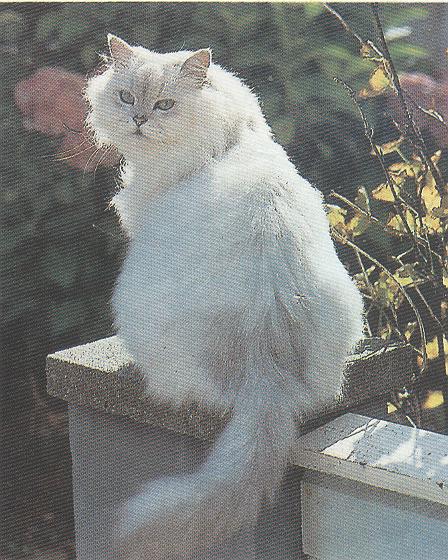 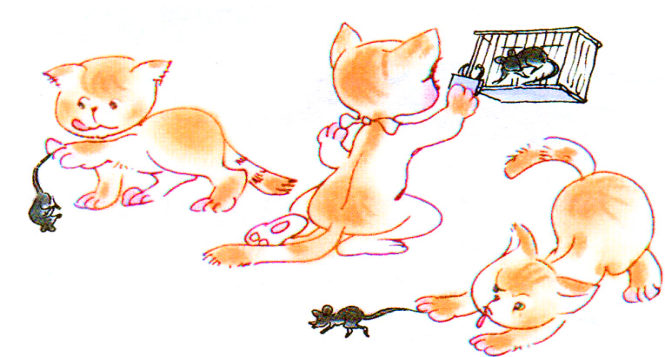 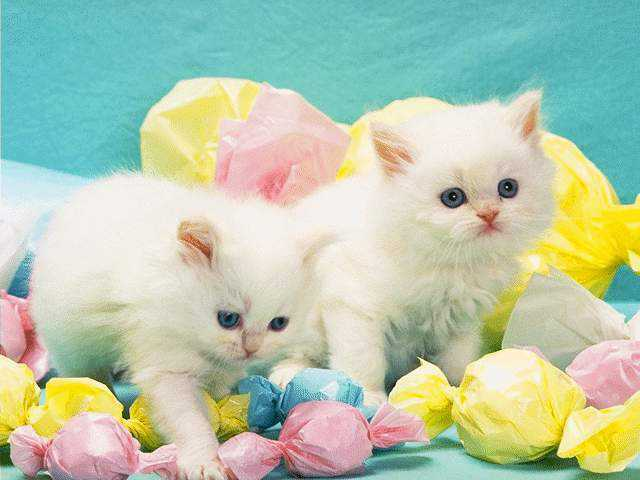 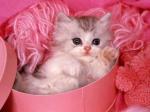 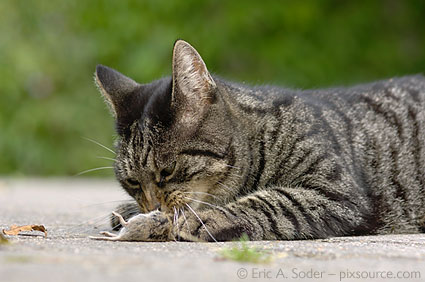 Mèo 
làm
 cảnh
Mèo
 bắt
 chuột
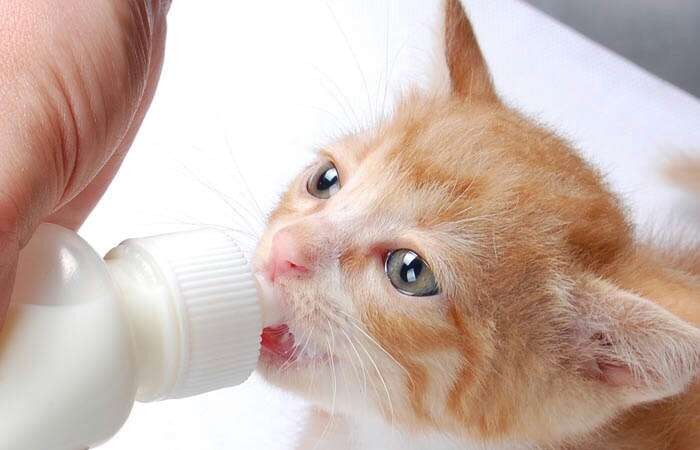 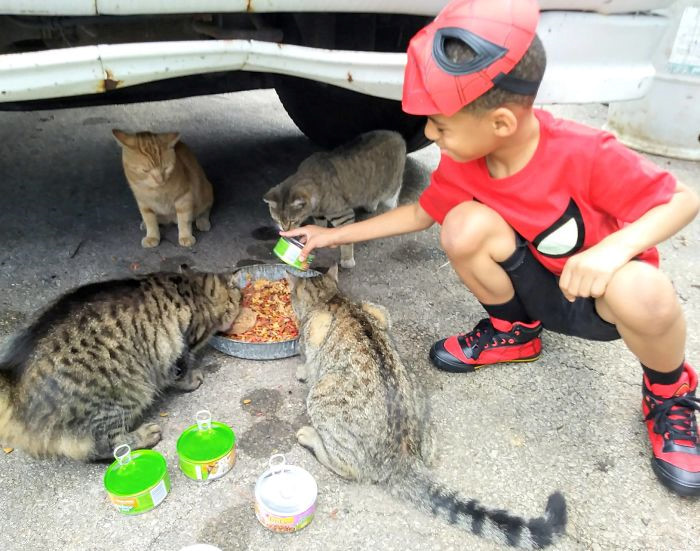 Em thường chăm sóc mèo như thế nào?
Cho mèo ăn cơm, cá hoặc cho mèo con uống sữa.
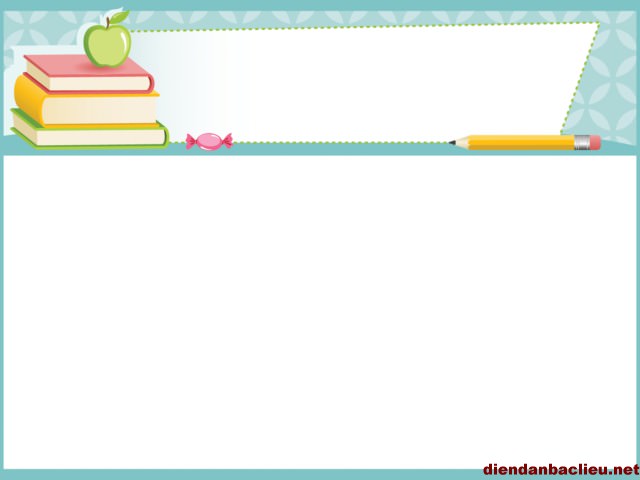 Nếu bị mèo cắn:
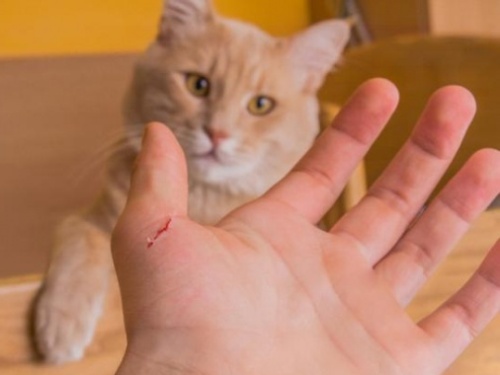 1. Báo ngay cho người lớn để tìm cách giải quyết.
2. Sát trùng vết thương.
Sát trùng vết thương.
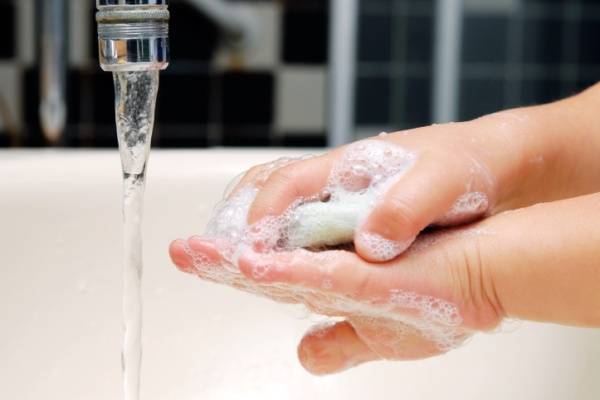 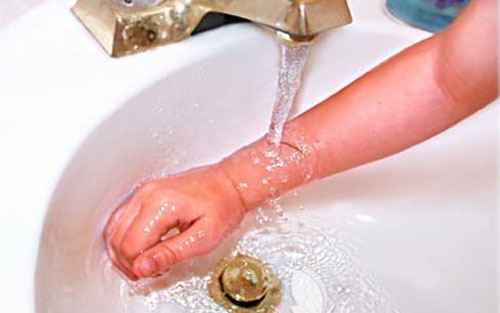 1
2
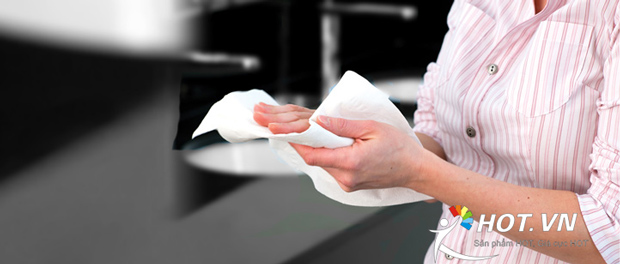 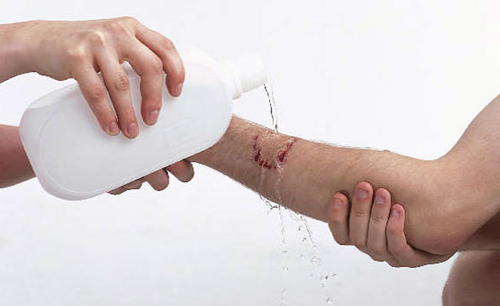 3
4
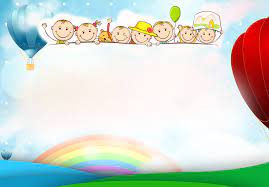 THỰC HÀNH
Vẽ con mèo hoặc sử dụng đất nặn để nặn con mèo theo ý thích
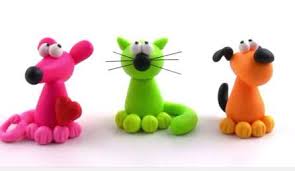 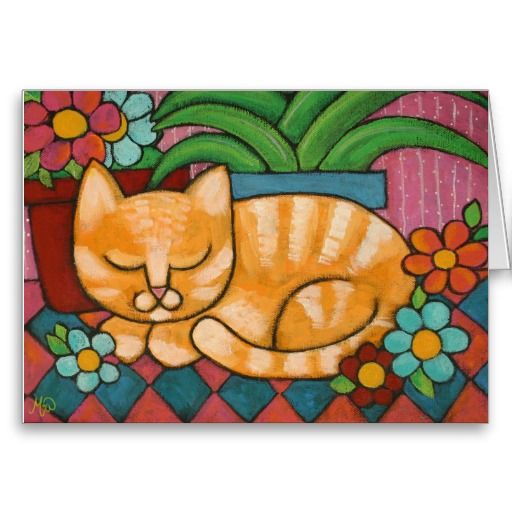 *VẬN DỤNG VÀ PHÁT TRIỂN
TÌM HIỂU DẠNG HÌNH KHỐI CỦA CÁC CON VẬT KHÁC
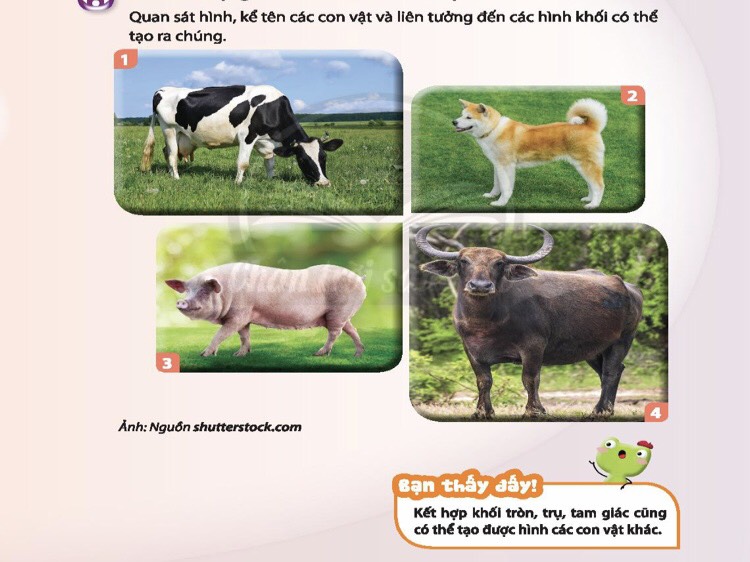 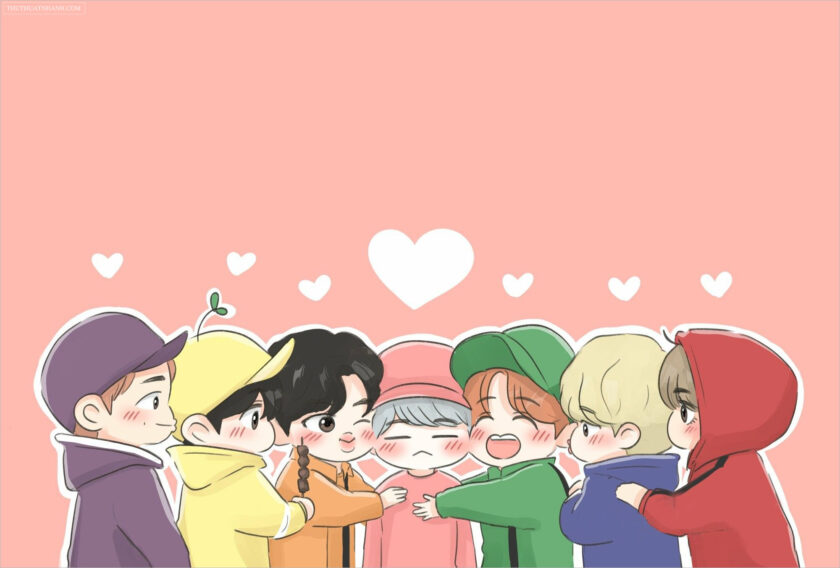 BÀI HỌC ĐẾN ĐÂY LÀ KẾT THÚC
         Chúc các em một ngày vui.